COST STRUCTURE
Scale Toolkit
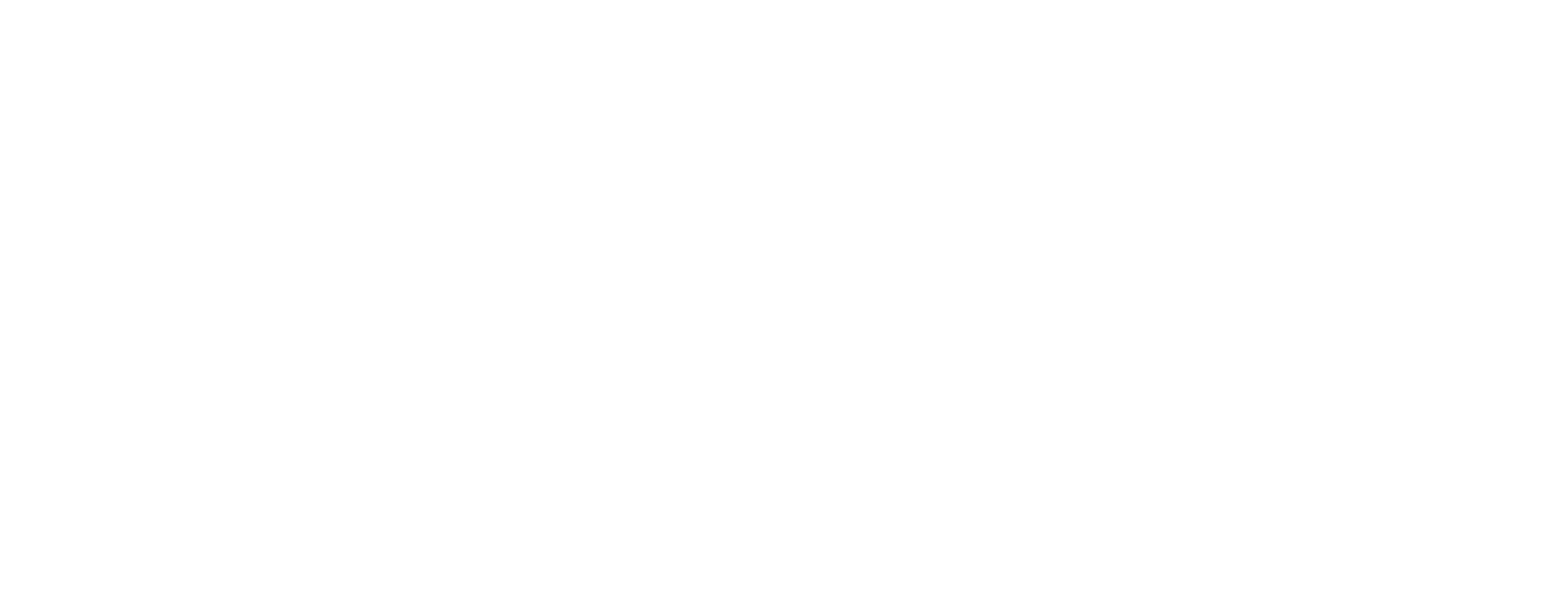 [Speaker Notes: The objective of this workshop are 3 fold: 
Give you some vital information about the interview and what is coming next
Discuss storytelling and how you can use it in your presentation 
Run through any questions you may have]
COST STRUCTURE
Your 3 main direct costs
Your 3 main indirect costs
Cost Per Child 
comparison
<<answer here>>
<<answer here>>
YOUR SOLUTION:
<<answer here>>
YOUR BENCHMARK:
<<answer here>>
CSD MATRIX: Testing and Validating
CERTAINTIES 
About your direct and indirect costs
SUPPOSITIONS  
About your direct and indirect costs
DOUBTS   
About your direct and indirect costs
<<answer here>>
<<answer here>>
<<answer here>>
WHAT NOW?
A journey towards Validation and Iteration.
Now that you've identified your Certainties, Suppositions, and Doubts, it's time to move forward. This process of identification is not the end, but rather the beginning of a journey towards a more sustainable and scalable model.

The importance of this exercise lies in its ability to highlight areas that require further investigation, validation, and possibly, iteration. 

For instance, the Suppositions you've identified are assumptions that need to be tested. You might need to conduct further research, run pilot tests, or engage in discussions with stakeholders to validate these.
Similarly, the Doubts you've identified are areas of uncertainty that you need to explore further. These might be areas where you need to gather more information, seek expert advice, or consider alternative strategies. Don’t forget also to check with peers and benchmarks if your Certainties are indeed facts: if changed, they can potentially lead your team to new approaches you are not considering right no
Keep iterating, keep learning, and keep improving. Your journey to scale is just beginning!